Late-Breaking Clinical Trials and First Report Investigations Press Conference II
FUTURE-I Six-Month Clinical, Angiographic, IVUS, and OCT Results With a Thin-Strut PLLA-Based Sirolimus-Eluting Bioresorbable Vascular Scaffold in Patients With Coronary Artery Disease
Bo Xu, MBBS
On behalf of the FUTURE-I Investigators
9:00 AM-9:05 AM, Monday, October 31st, 2016; Room 159, Level 1
Disclosure Statement of Financial Interest
The study was funded by a research grant from MicroPort (Shanghai, China)

I, (Bo Xu) have no relevant conflicts of interest to disclose
Features of the Firesorb BRS
Thin Strut
PLLA-based BRS
Abluminal Eluting
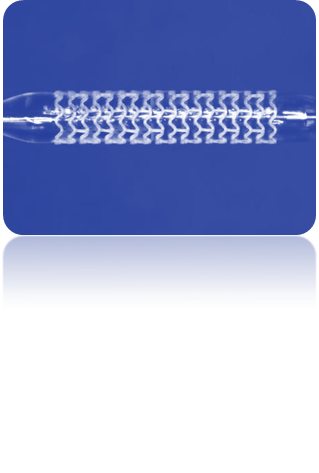 Polymer + Drug
FiresorbTM
FiresorbTM
Abluminal coating 
Sirolimus 
Low drug dosage - 60% lower than BVS
PLLA backbone  
PDLLA coating 
Balloon Expandable
Lower crossing profile
Shorter resorption time
More deliverable
FUTURE-I (N=45)
Prospective, Single Center, First-in-Man Study
Inclusion:
Age ≥ 18 years
Stable and unstable angina, silent ischemia, or OMI
Single, de novo lesion in native coronary artery with lesion length ≤ 25 mm (can be covered by 1 scaffold) and vessel size between 3.0~3.5 mm

AMI within 1 week
CTO (TIMI 0), left main disease, ostial lesion, multivessel disease, bifurcation (diameter of ostial SB ≥ 2.0 mm or %DS ≥ 40%), and restenotic lesions
Exclusion:
Device Size:
Diameter: 3.0, 3.25, 3.5 mm; length: 13, 18, 23, 29 mm
Imaging and Clinical Follow-up
Pre-procedure
Post-procedure
6 months
1 year
2 years
3 years
4 years
5 years
Angio, IVUS
Angio, IVUS, OCT
Angio, IVUS, OCT
Angio, IVUS, OCT
Cohort 1
n = 30
®
Angio, IVUS
Angio, IVUS, OCT
Angio, IVUS, OCT
Angio, IVUS, OCT
2:1
Cohort 2
n = 15
ClinicalTrial.gov Identifier: NCT02659254
Patient Flow and Follow-up
49 patients were assessed for eligibility between January and March 2016
4 patients not meet inclusion/exclusion criteria
45 patients (after implantation of Firesorb BRS) randomly assigned to 2 cohorts in a 2:1 ratio
Cohort 1 
N=30
Cohort 2
N=15
Cohort 1
N=30 (100%)
Cohort 2
N=15 (100%)
30-day clinical F/U
Cohort 1
N=30 (100%)
Cohort 2
N=15 (100%)
6-month clinical F/U
6-month angio, IVUS, OCT F/U
1-year angio, IVUS, OCT F/U
Cohort 1
N=29* (96.7%)
Cohort 2
N=15
*1 patient declined to undergo invasive imaging follow-up at 6 months
Clinical Outcomes
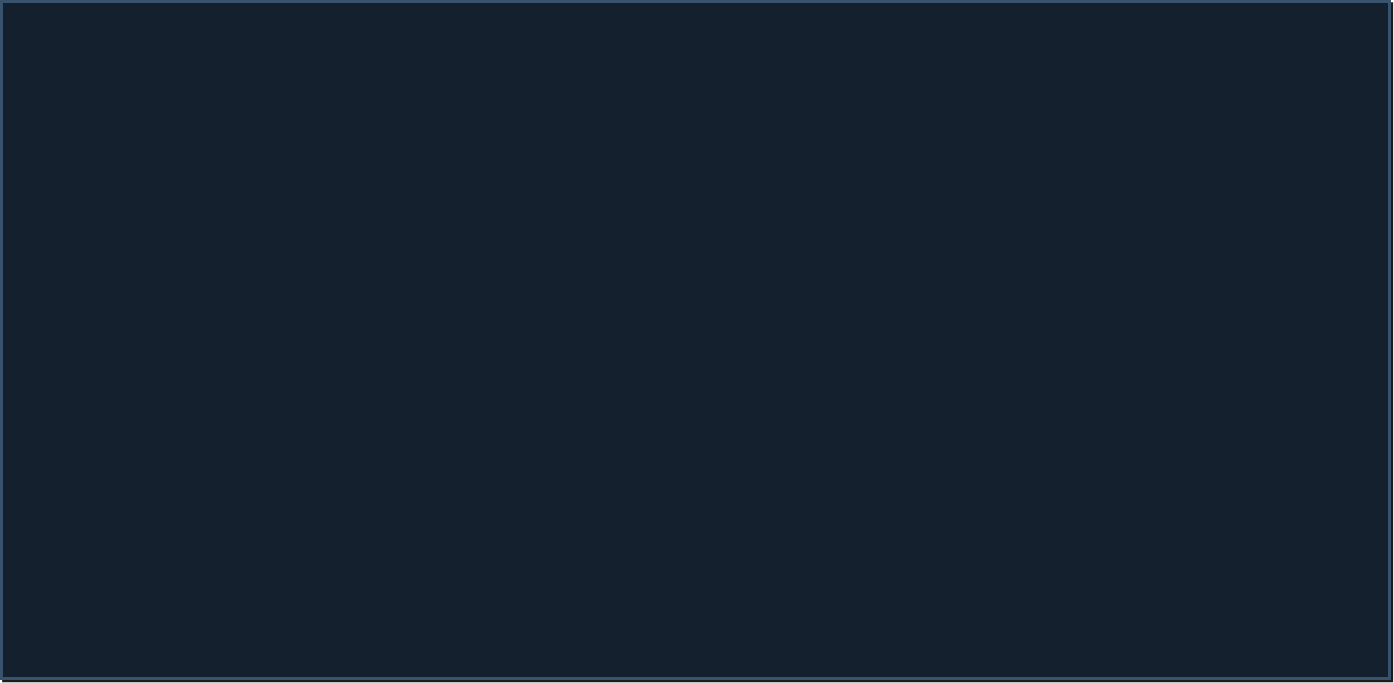 *1 patient underwent non-target vessel revascularization the day 
after the index procedure due to NSTEMI
Angiographic Results in Cohort 1
IVUS Results in Cohort 1
OCT Results in Cohort 1
Strut Coverage and Healing Score
at 6 Months
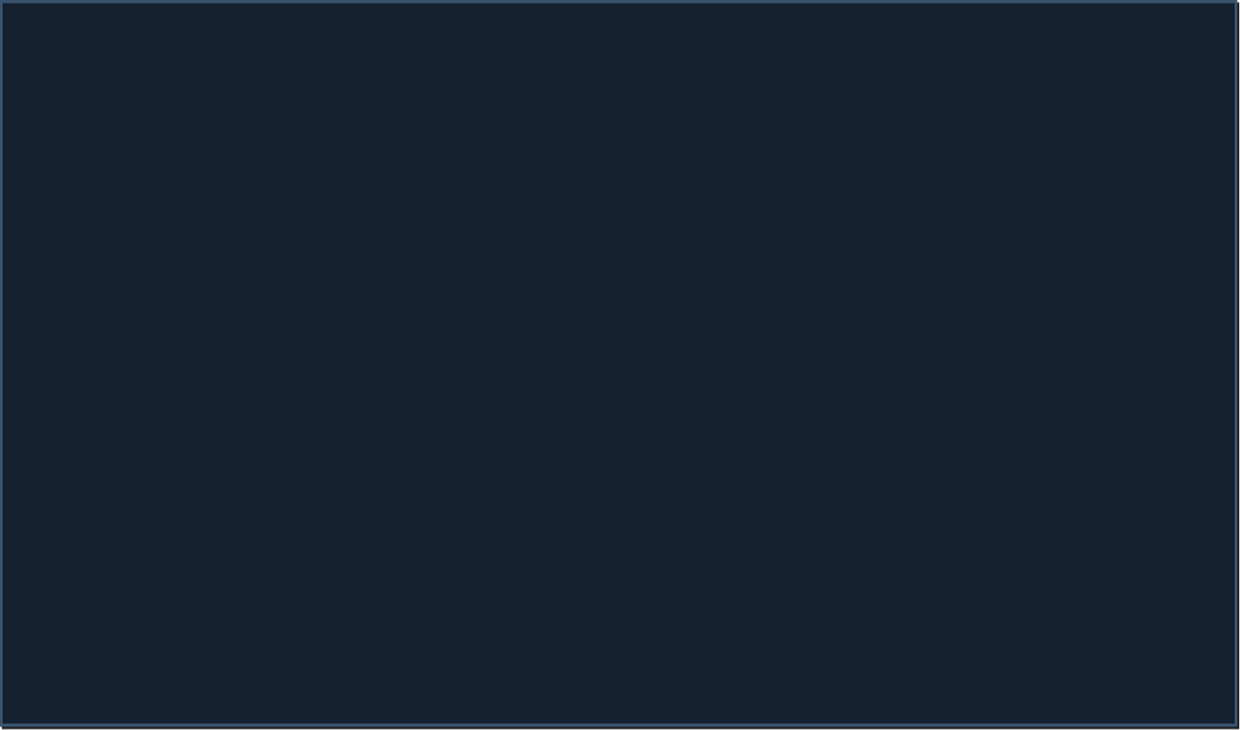 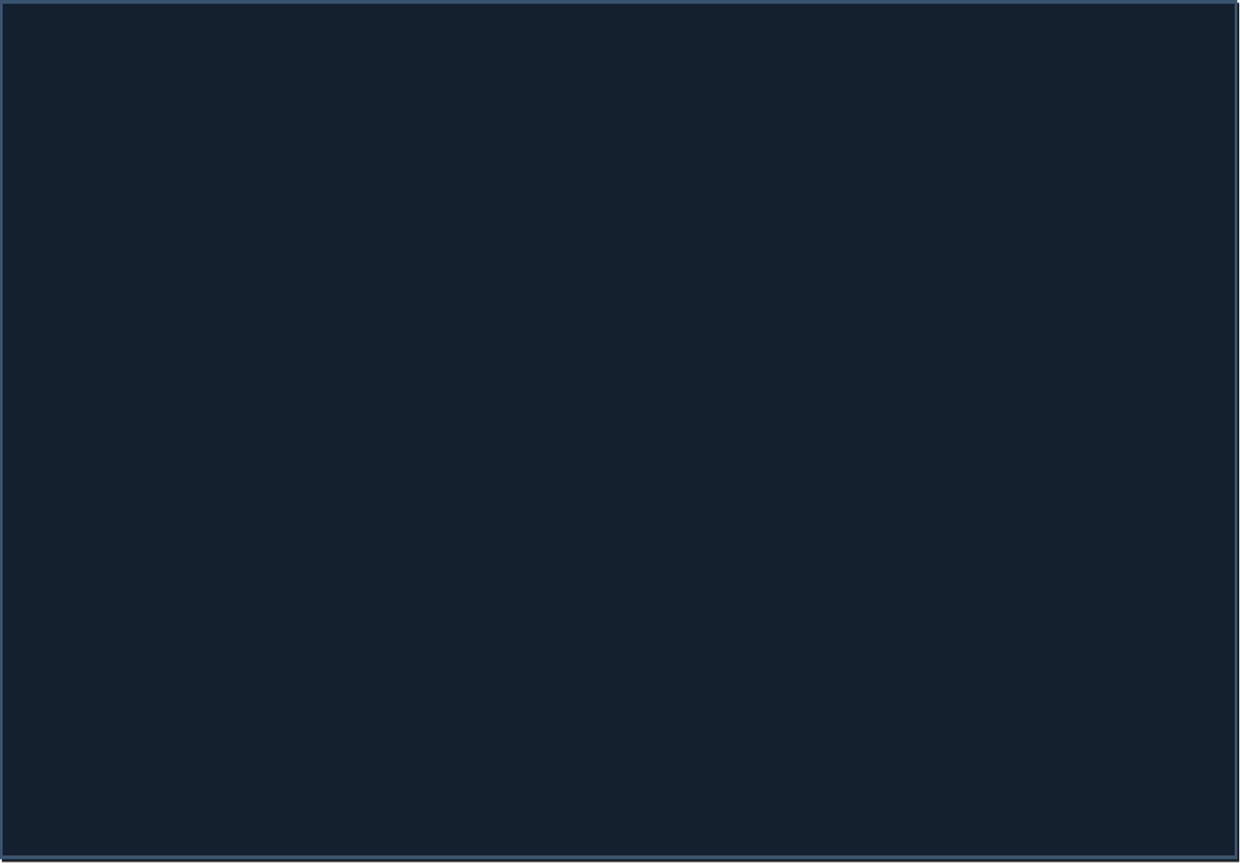 Proportion of Covered Struts, %
Healing Score
Mean ± SD: 98.5 ± 1.7 
Median: 99.2
Mean ± SD: 3.14 ± 3.43 
Median: 1.61
The proportion of covered struts was over 93% in all patients, and 100% in 7 patients
Healing score was 0 in 7 patients
Conclusions
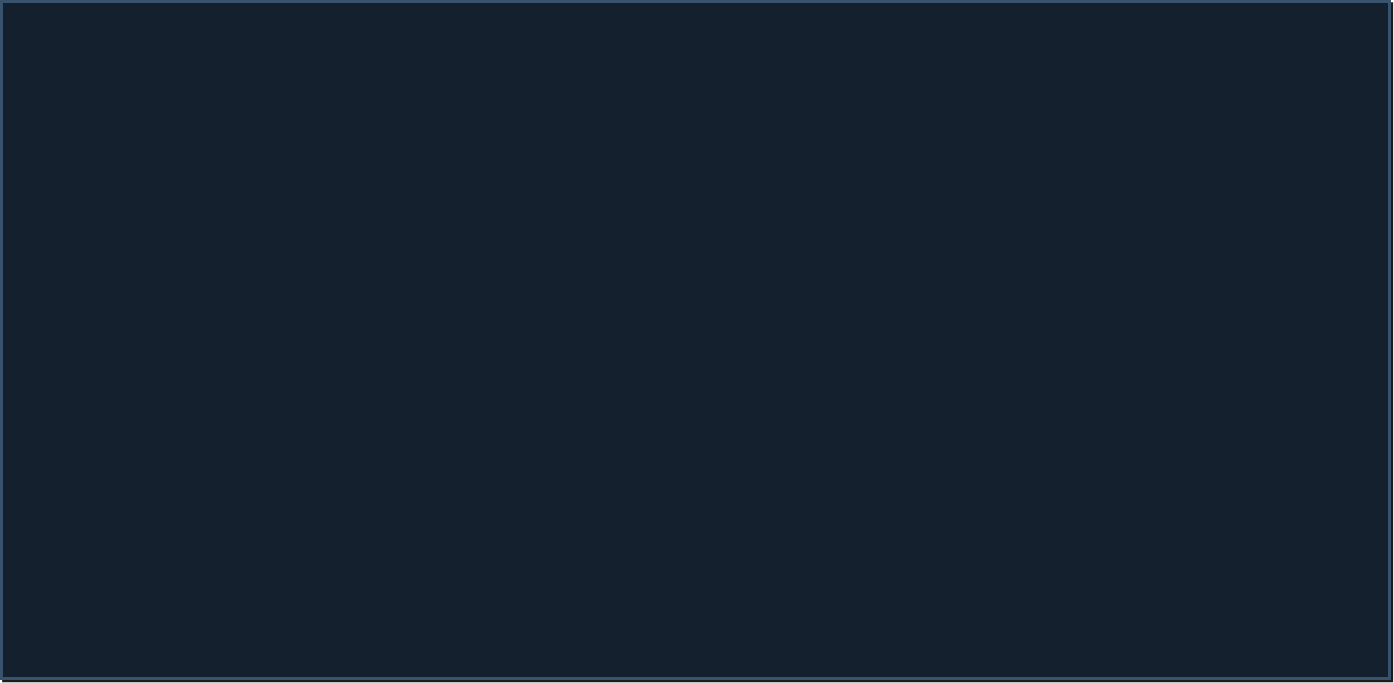 The 6-month clinical, angiographic, IVUS, and OCT results of the FUTURE-I FIM study demonstrated the feasibility, preliminary safety and efficacy of the thin-strut PLLA-based sirolimus-eluting Firesorb BRS in the treatment of patients with single de novo coronary lesions
Long-term imaging follow-ups at different time points will provide more information and a pivotal randomized controlled trial (FUTURE-II) will be initiated soon